«Что произошло хоть раз»или что такое рассказ?    (начало презентации)
Типы речи
повествование – последовательно перечисляются действия: что было вначале, потом, затем… и наконец  (к нему ставится вопрос что произошло?)
описание – изображается (описывается) какой-либо предмет: природа, люди и т.д.       (к нему ставится вопрос какой?) 
рассуждение –  что-то доказывается, раскрывается причина и следствие какого-либо  явления  (ставится вопрос почему?)
Представьте, что вам нужно рассказать о вашей собаке не словами, а с помощью фотоснимков. 
Содержание какого текста – повествования, описания, рассуждения – вы могли бы отразить на одном снимке? Почему? 
В каком случае вам потребуется несколько снимков? Почему? 
Содержание какого текста вы вообще не сможете передать фотографией? Почему?
В окружающем мире, в нашей жизни происходит немало интересного. 
Однажды на уроке пятиклассников попросили рассказать, что интересного происходило с ними дома или в школе. Первым начал отвечать Вася.
Меня зовут Вася. Мне десять лет. Я учусь в 5 классе. У нас очень дружный класс. У меня есть собака, я ее очень люблю.
Почти то же самое получилось и у других .  Учителю ответы не понравились:
-Вы все  одинаково рассказываете. Да и не рассказы это вовсе.
Подумайте, почему ответ Васи не является рассказом. А что можно считать рассказом?
Рассказ – это повествование о каком-нибудь случае из жизни, о том, что произошло.Отличайте рассказ от других    повествовательных текстов: не любое перечисление действий является рассказом. В основе рассказа лежит случай.
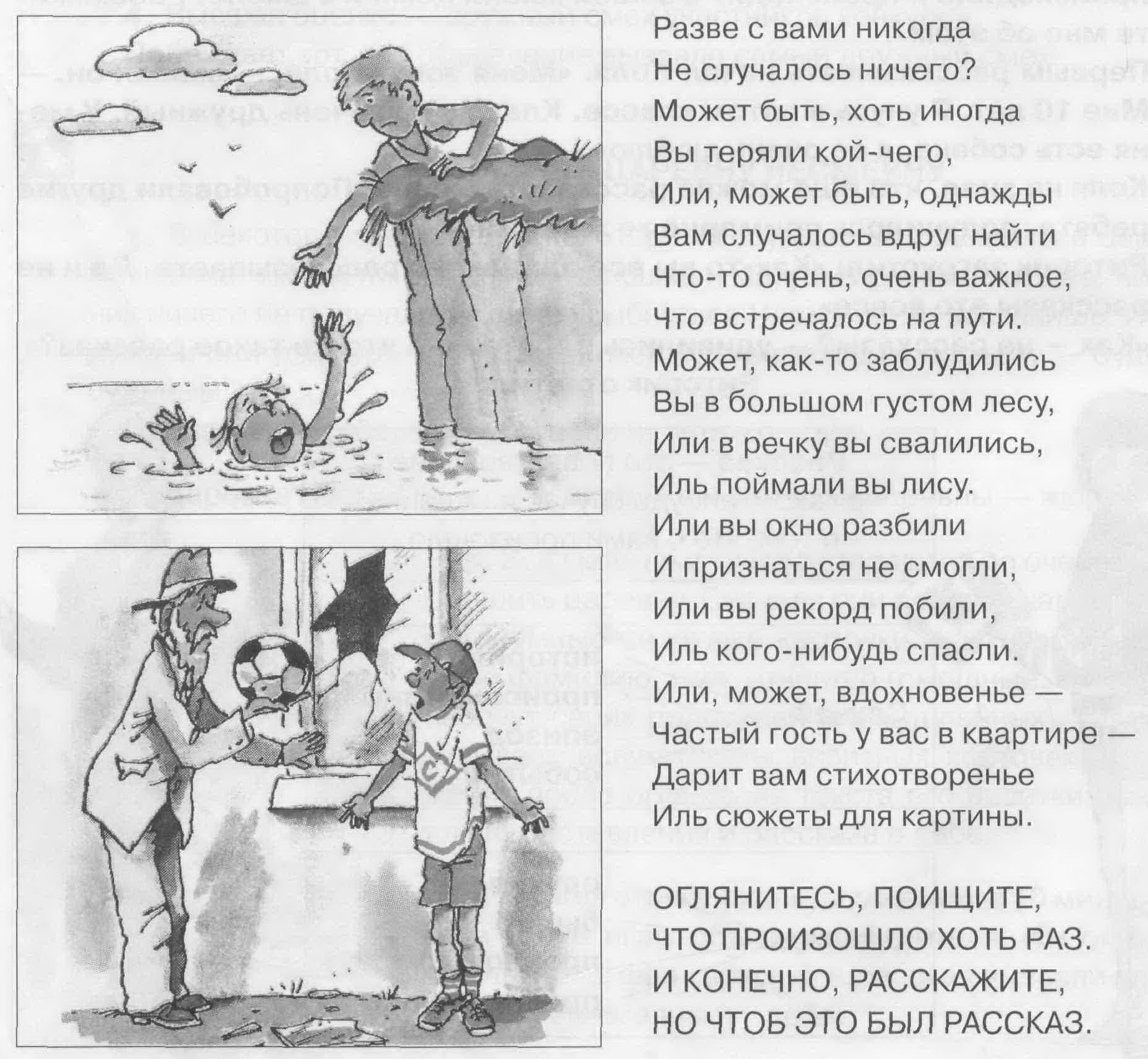 1 Найдите строчки, где говорится о разных случаях. 2 Допишите предложение: Случай – это …
Случай
Синонимы

История
Происшествие
Эпизод
Событие
Эпитеты

Обыкновенный
Необычный
Смешной
Забавный
Интересный
Волнующий
Что показывают приведенные схемы?Используя их, составьте и запишите  предложения, которые могли бы быть началом рассказа.
рассказать
О случае             поведать
можно       повествовать 
живописать
случилось
Однажды                 было
произошло
   приключилось
Д/3
Упр.619 с.101-102